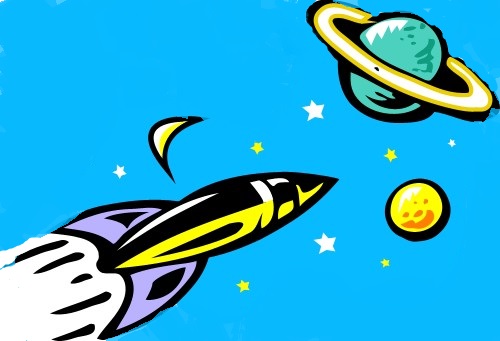 Эй, небо, сними шляпу!
Торжественное мероприятие на День космонавтики, посвященное    50-летию первого полета в космос женщины В. Терешковой
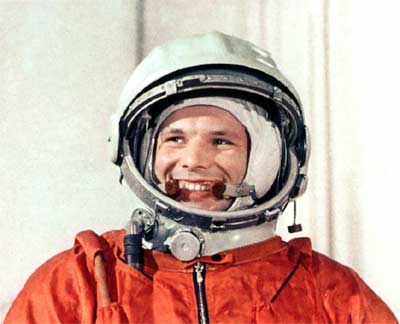 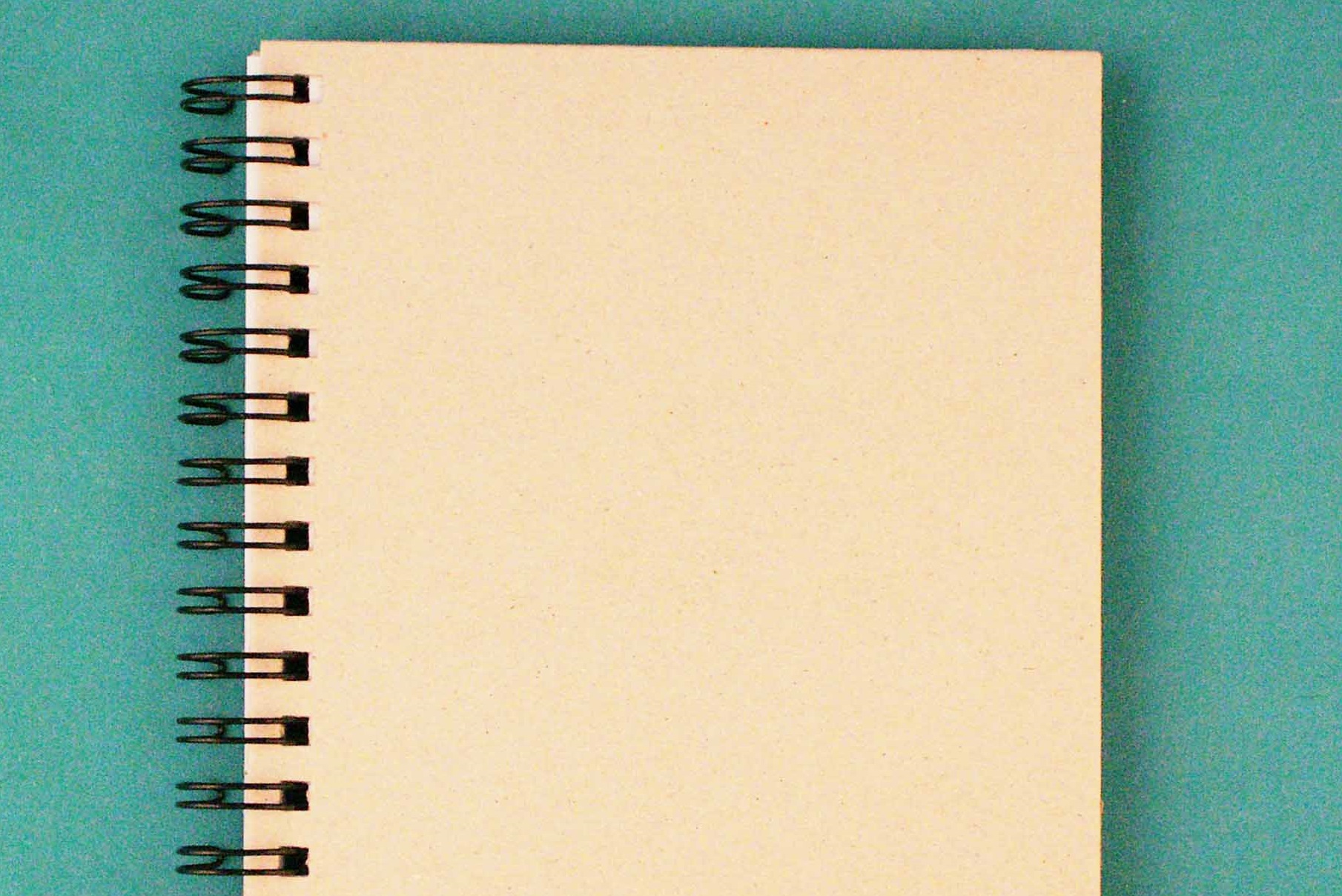 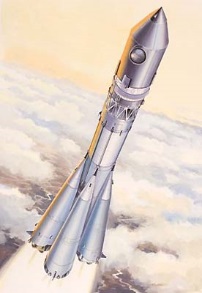 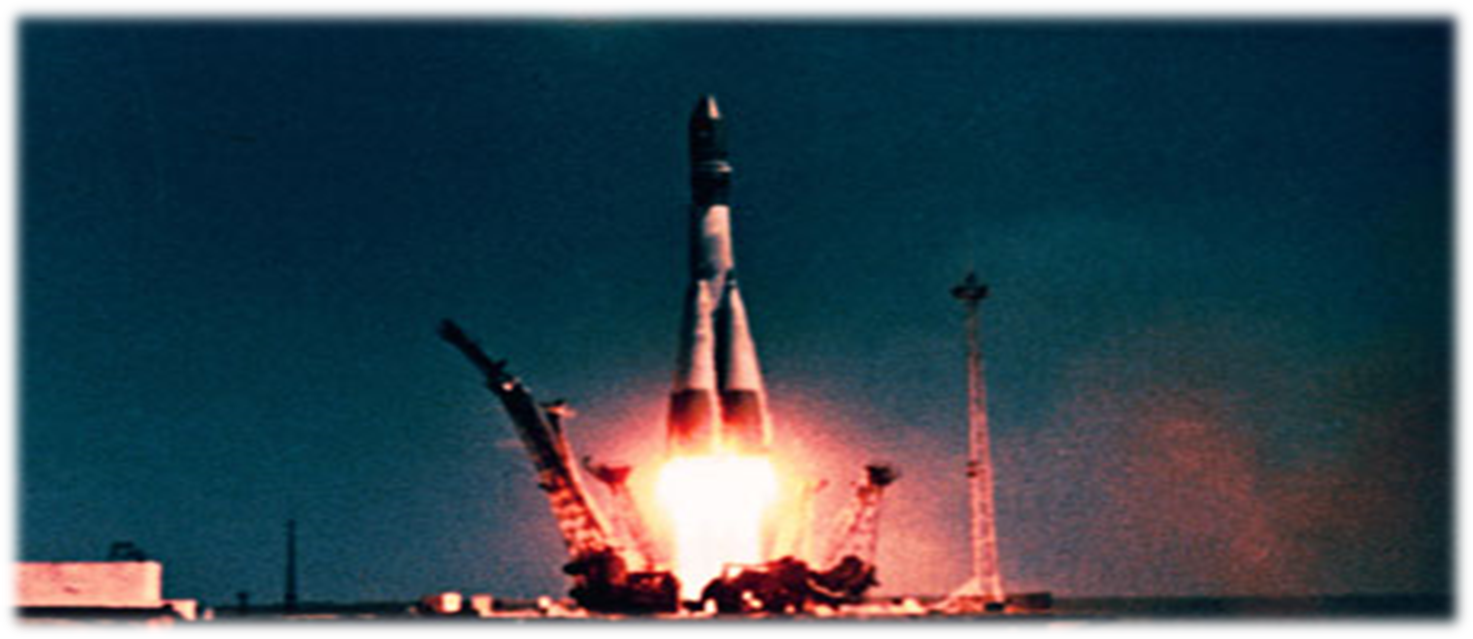 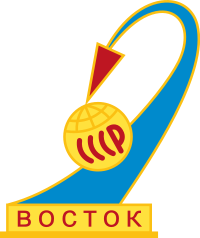 Мне нравится, как он сказал: «Поехали!..»
А главное: он сделал, как сказал!
Пуск!
Роберт Рождественский.  «Посвящение». Отрывок из поэмы.
12 апреля 1961 года навечно записано в историю человечества
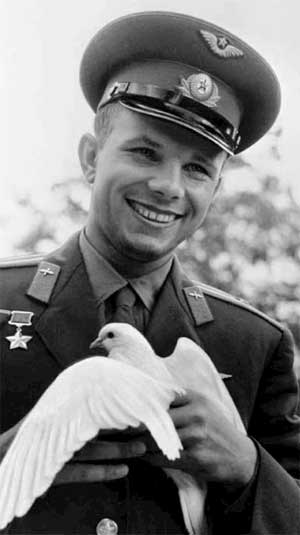 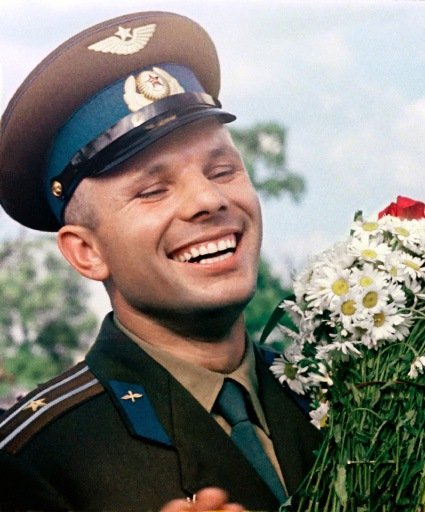 в 1962 году в Советском Союзе пять молодых в 1962 году в Советском Союзе пять молодых девушек, одной из которых суждено было стать первой в мире женщиной-космонавтом, приступили к подготовке.
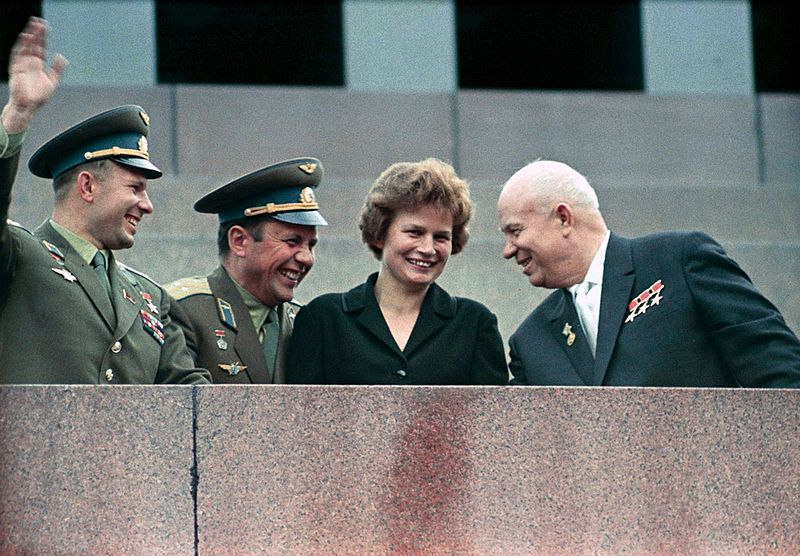 Жанна Ёркина
Татьяна Кузнецова
Ирина Соловьёва
Валентина Пономарёва
Валентина Терешкова
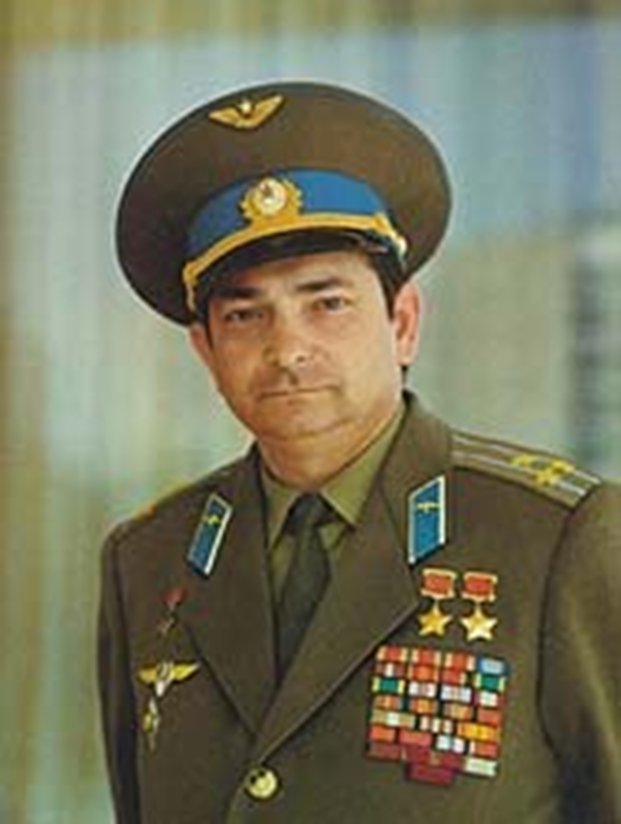 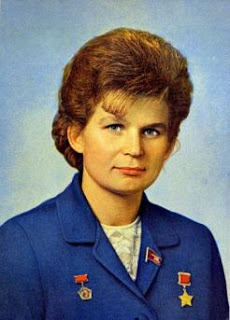 1963
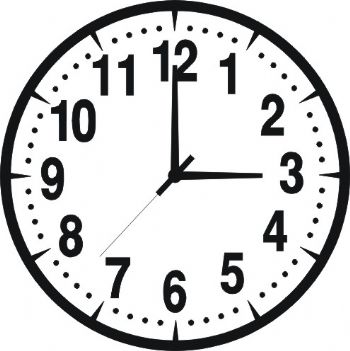 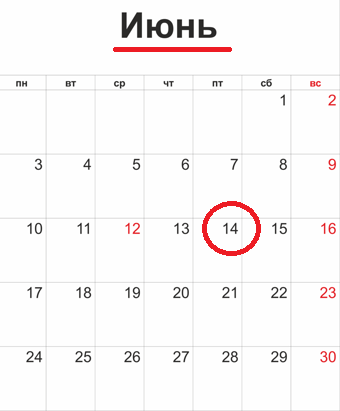 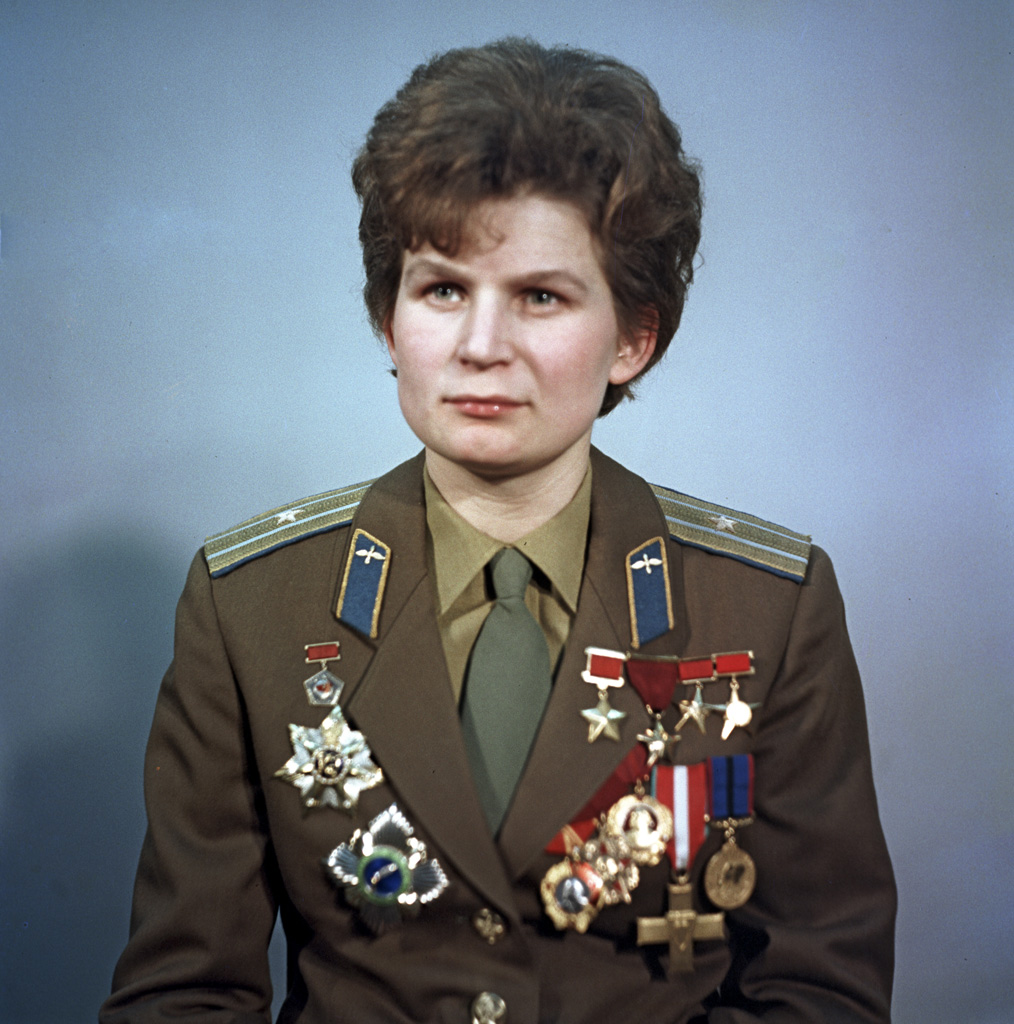 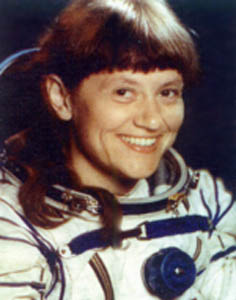 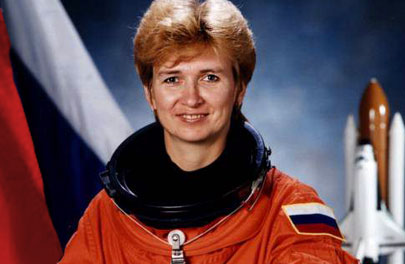 Валентина Терешкова
Светлана Савицкая
Елена Кондакова
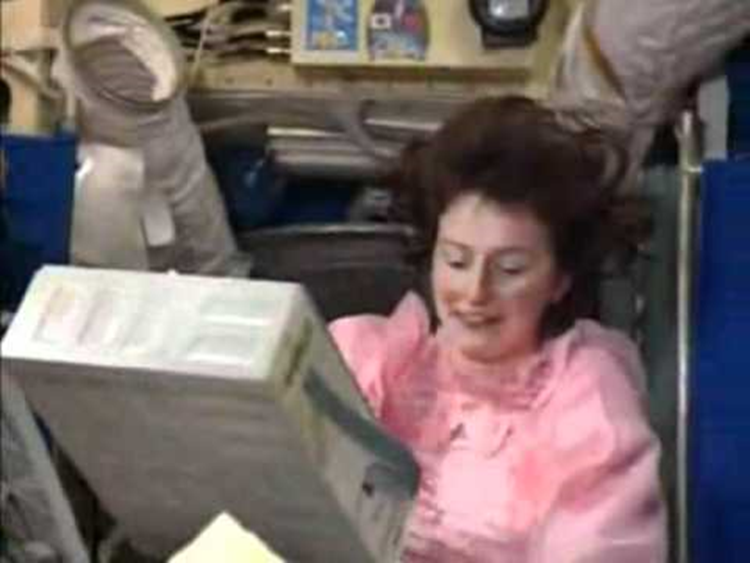 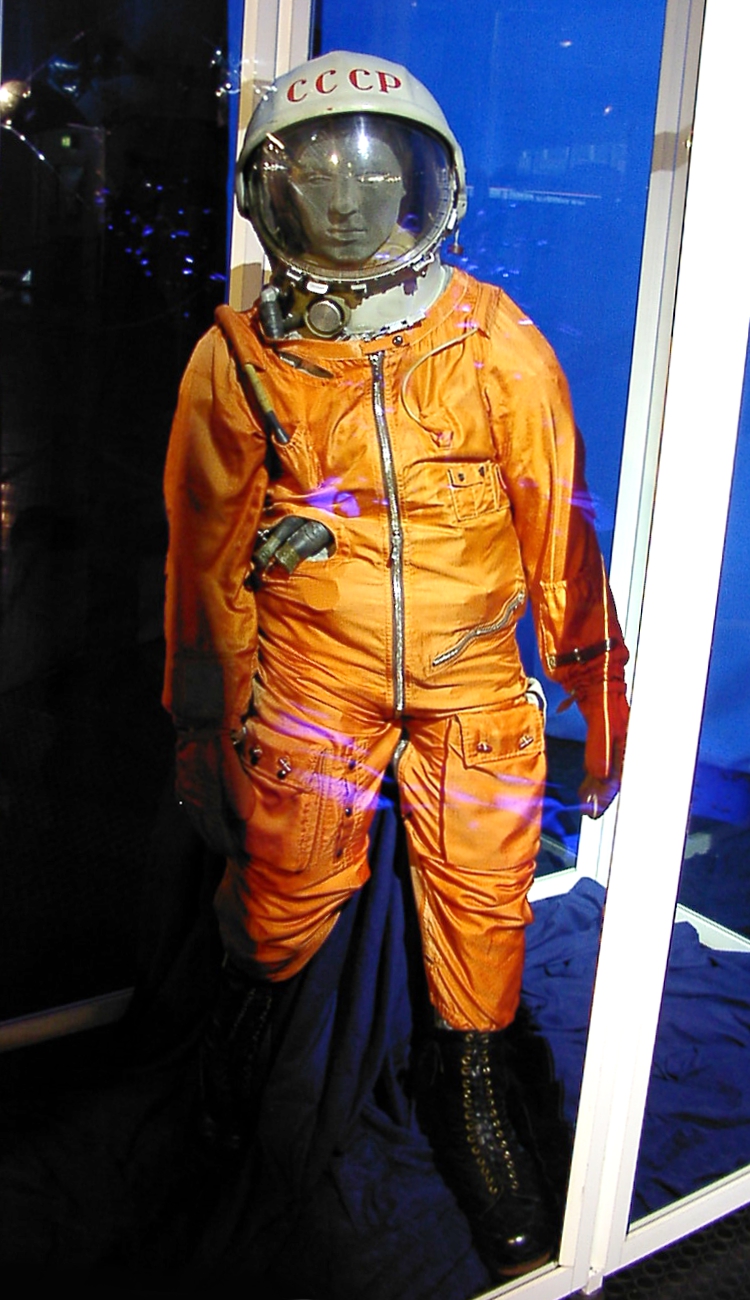 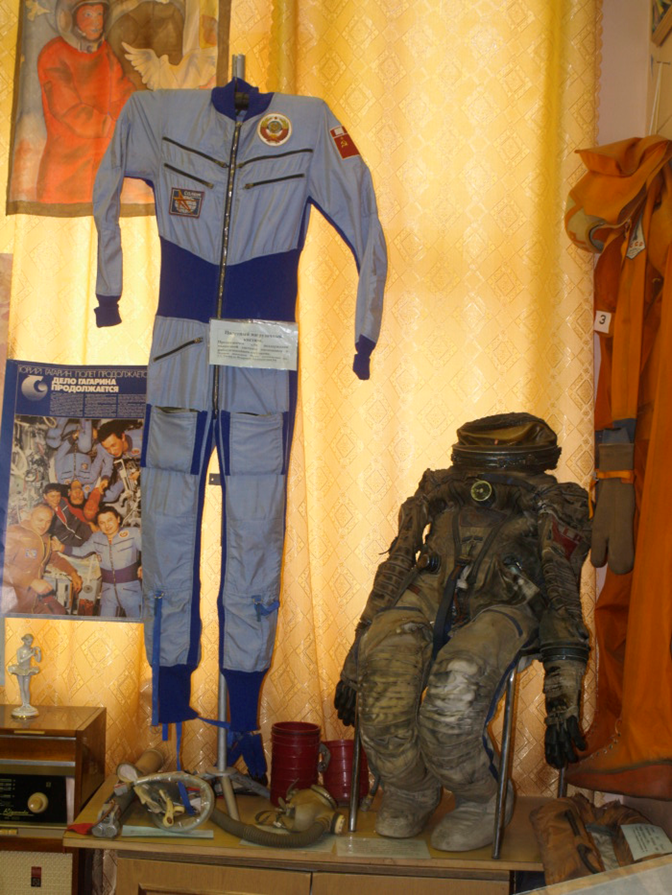 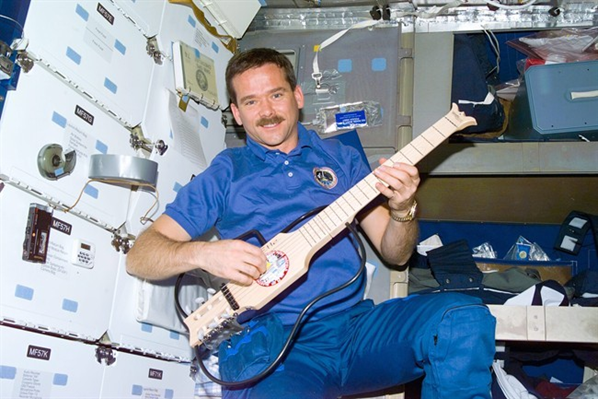 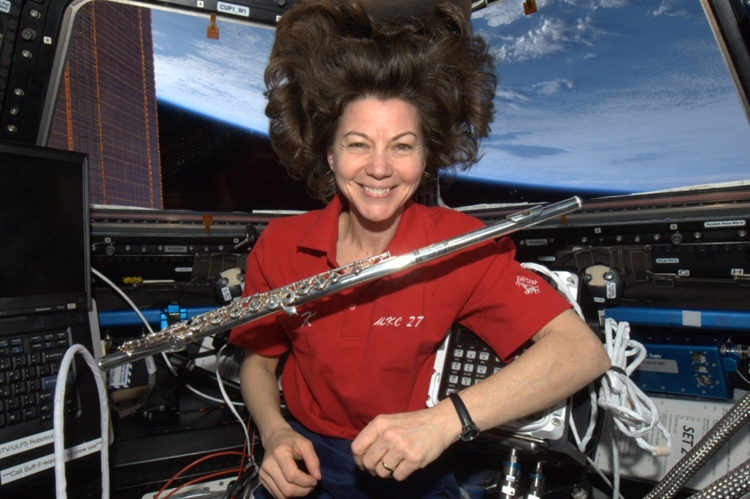 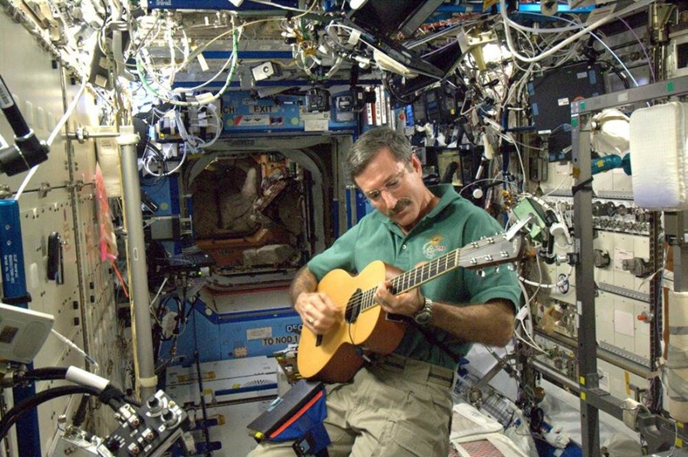 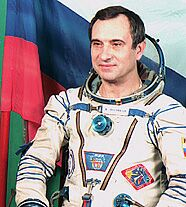 Юрий Романенко